SPINAL TUMORS
BY
DR ALLAH NAWAZ
ASSISTANT PROFESSOR
TSU,DHQ TEACHING HOSPITAL
SARGODHA MEDICAL COLLEGE
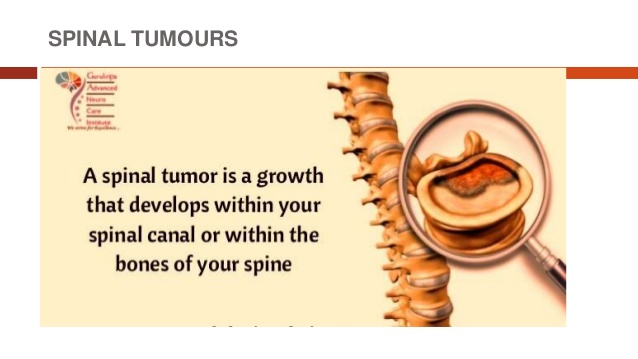 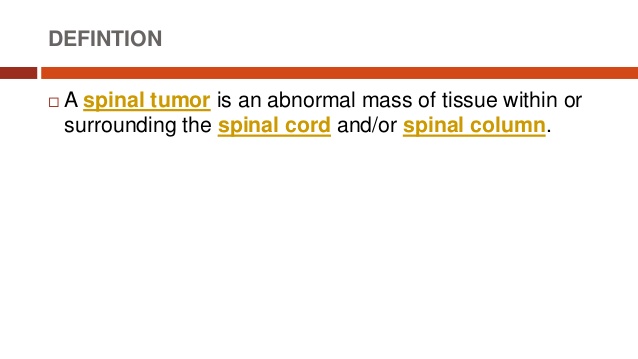 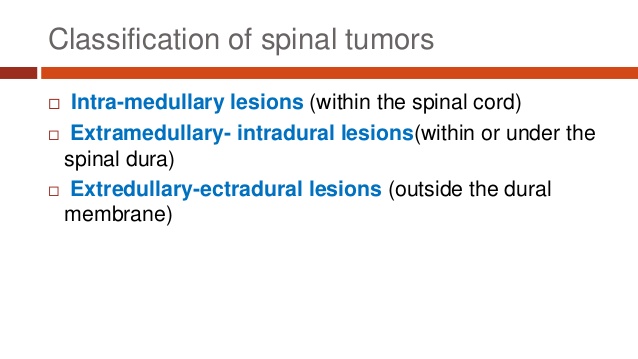 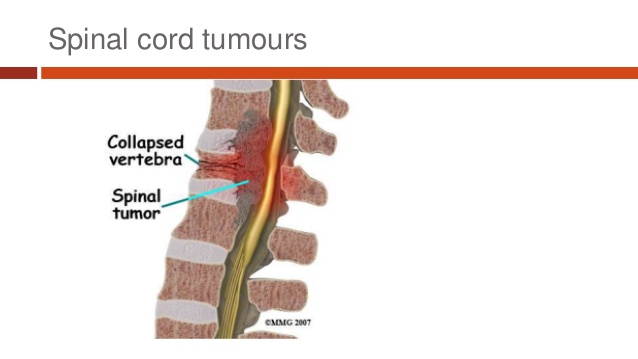 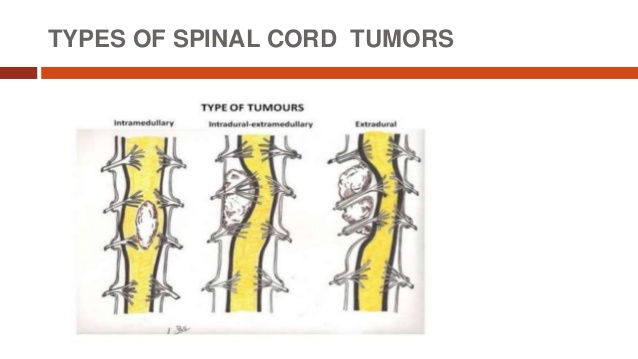 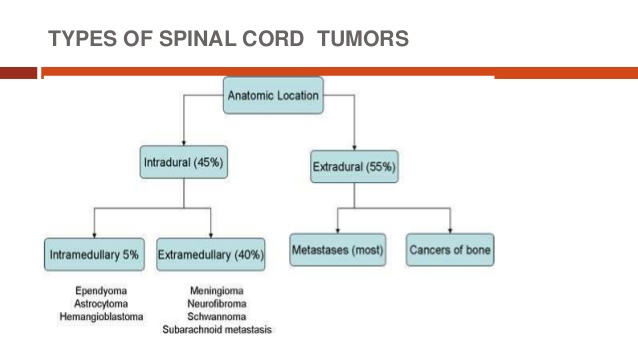 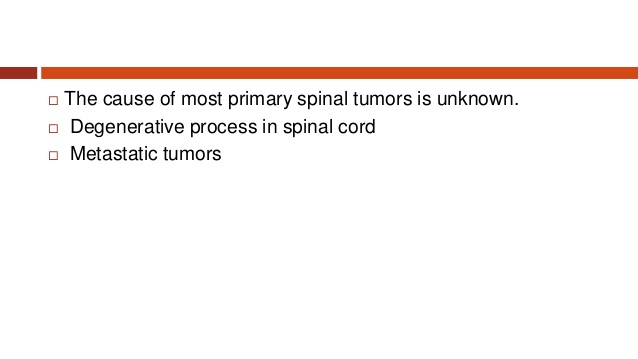 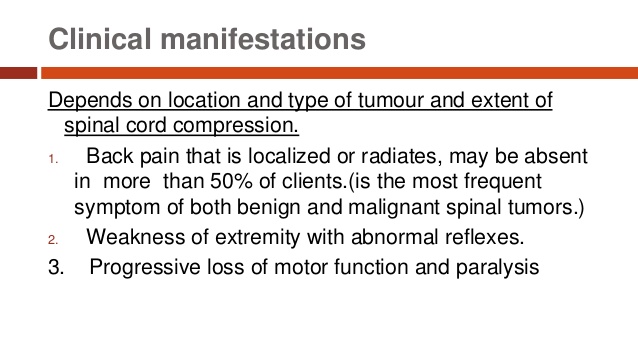 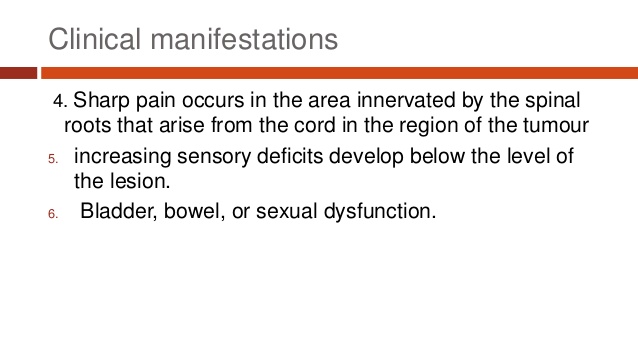 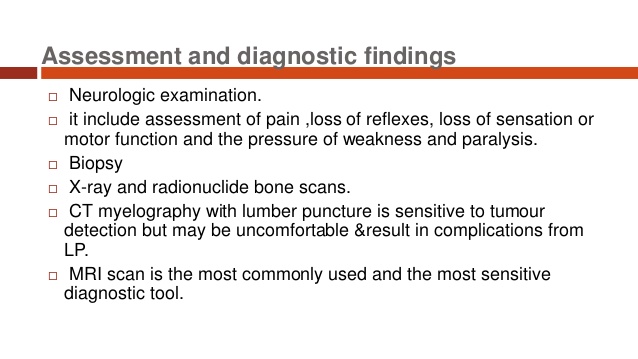 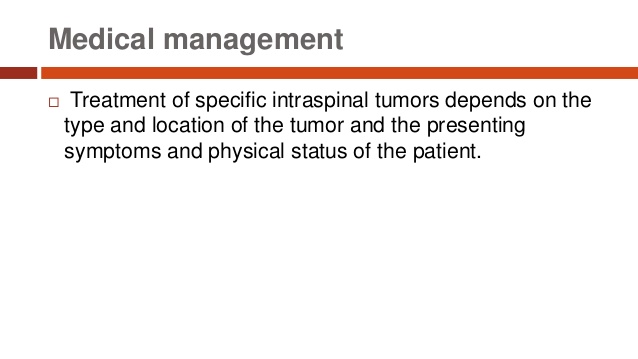 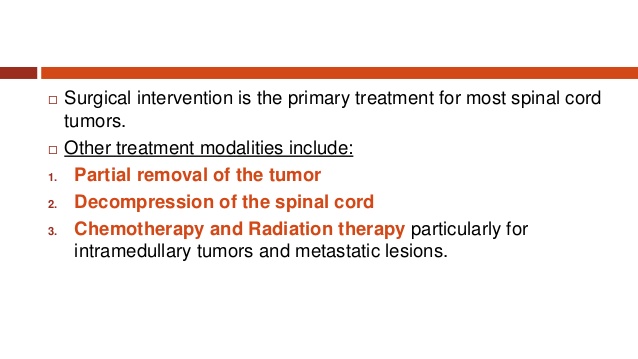 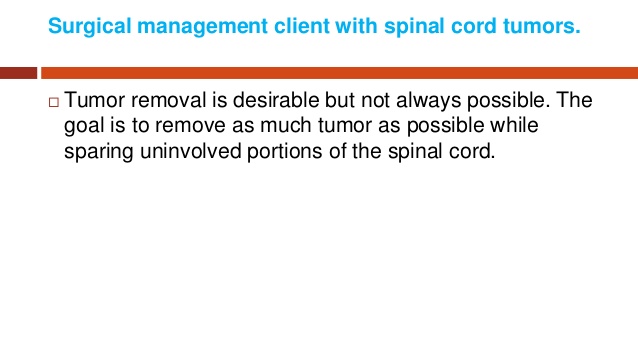 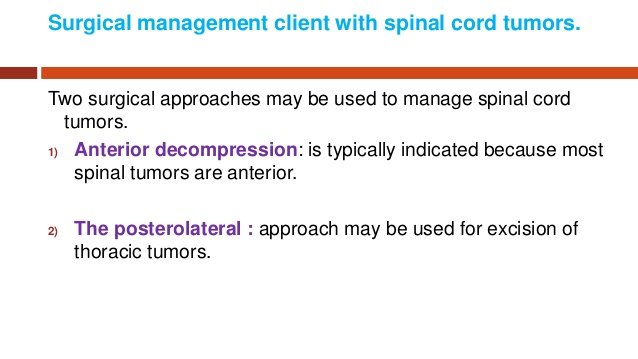 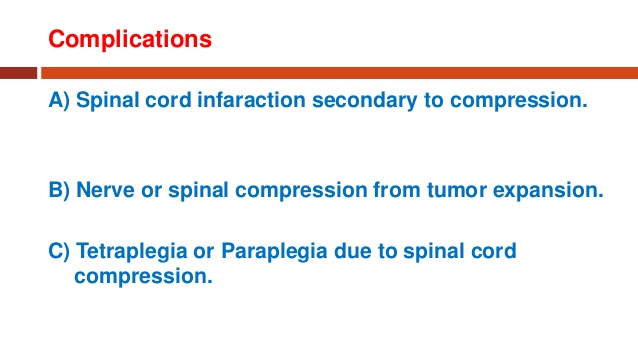 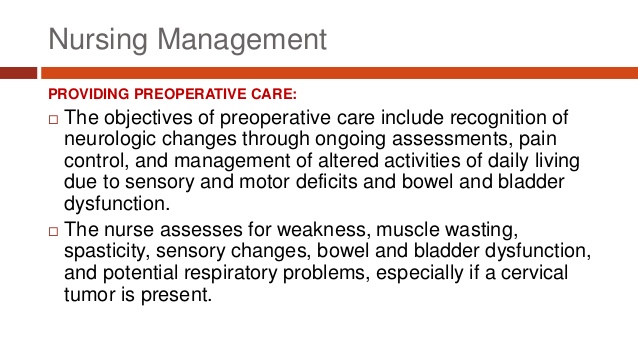 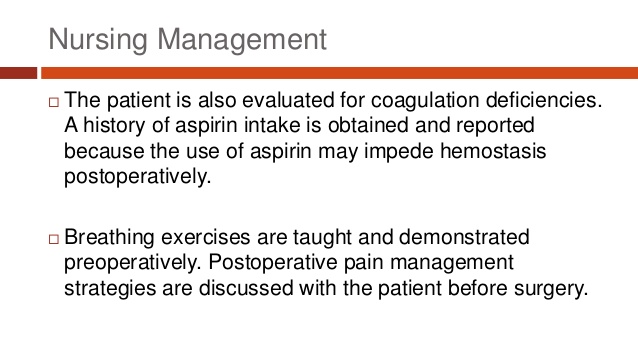 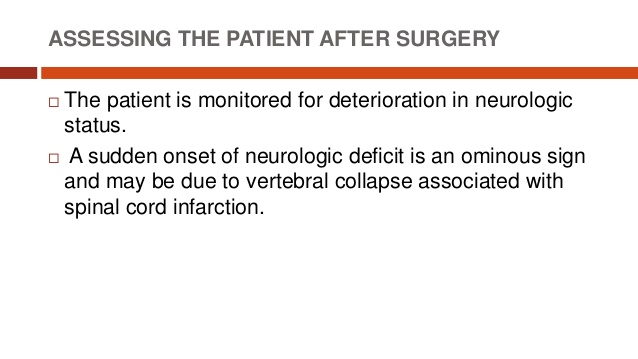 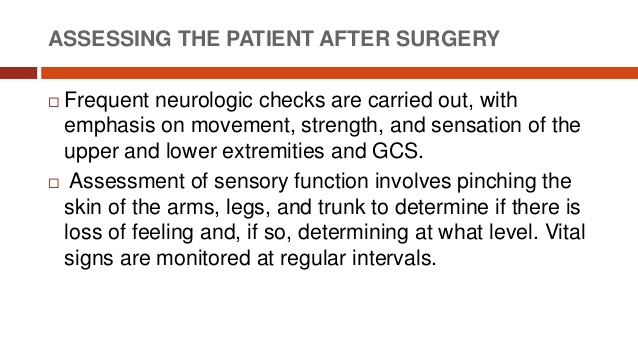 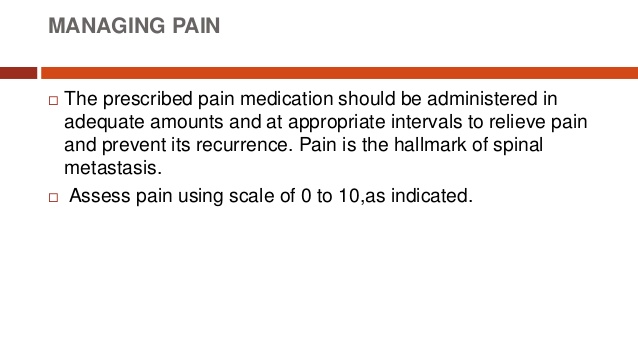 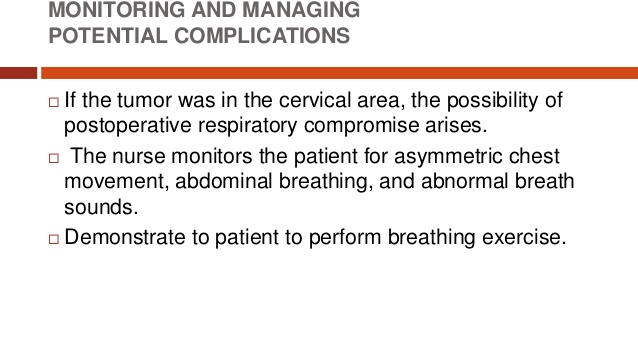 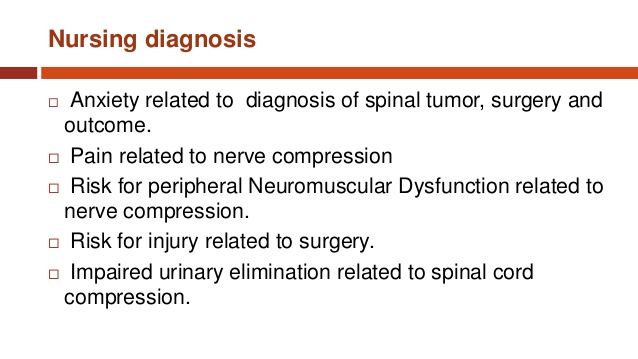